Monthly Climate ReviewFebruary 2013
March 8, 2013
Steve Baxter
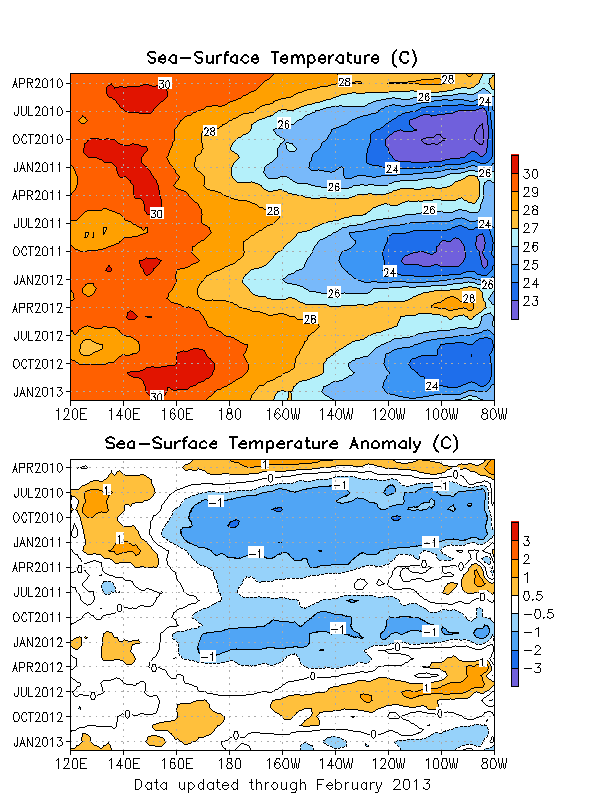 ENSO
Sea surface temperatures were near to slightly below normal across most of the equatorial Pacific.
ENSO neutral conditions persist.
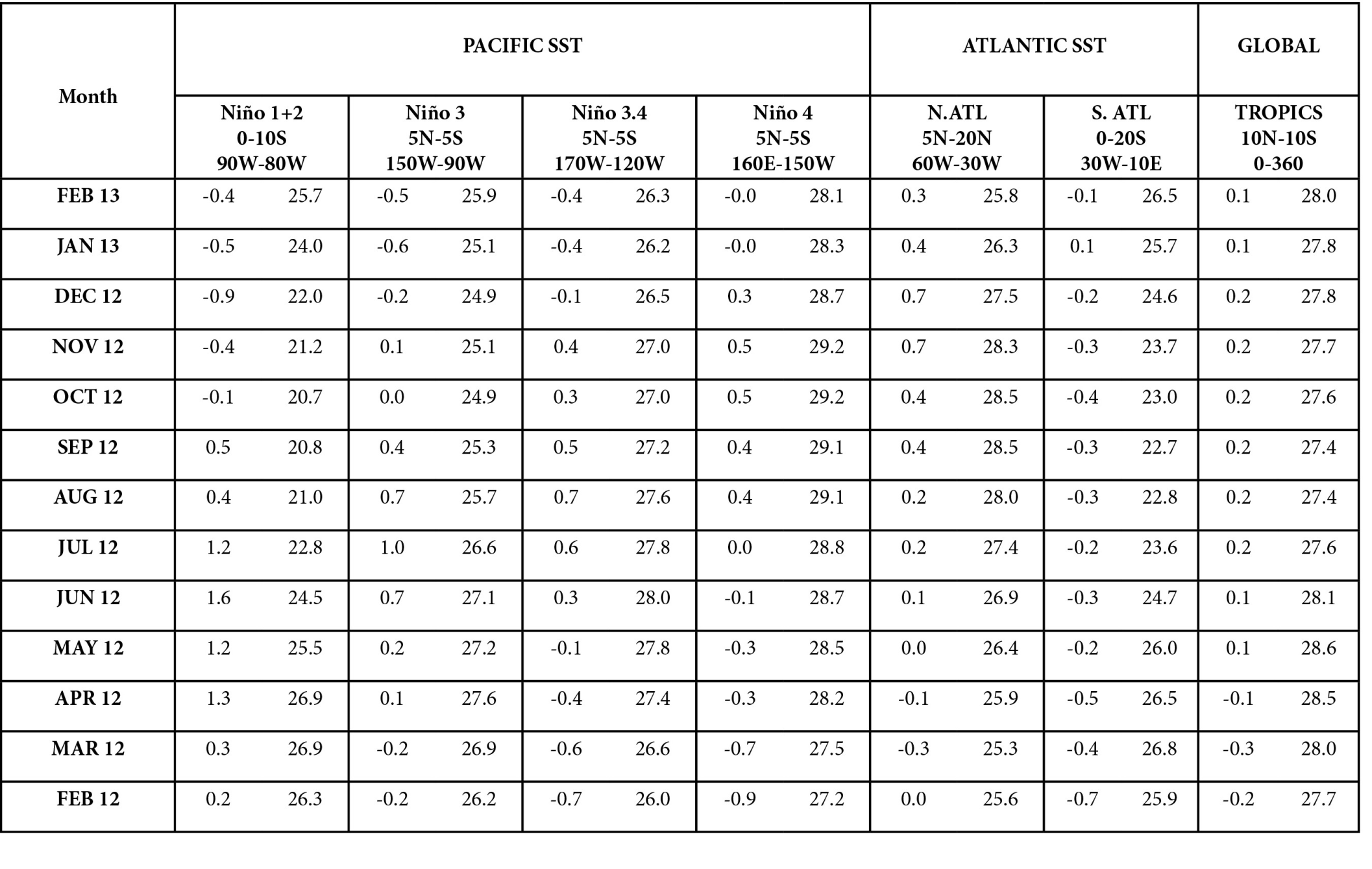 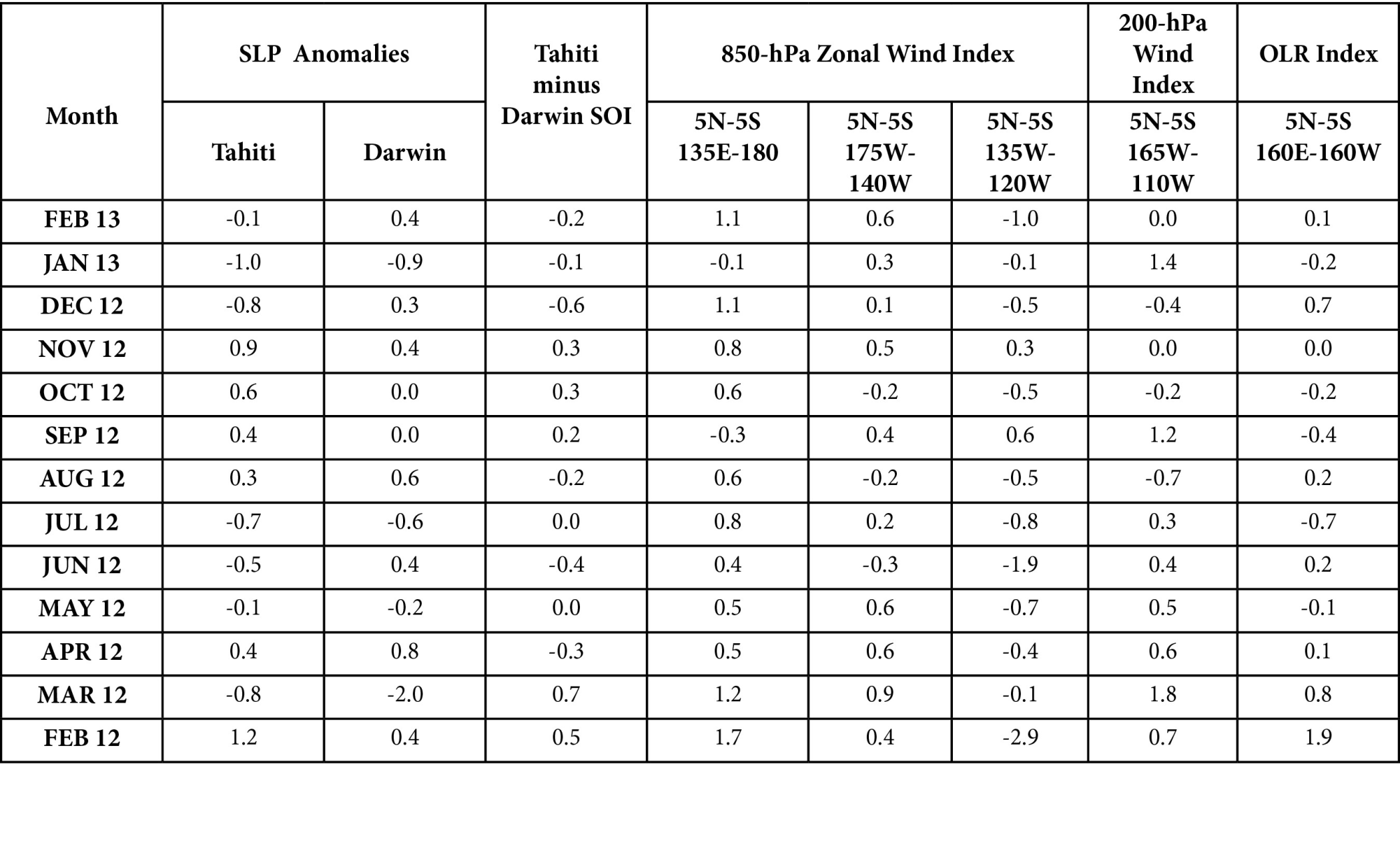 Outgoing Longwave Radiation
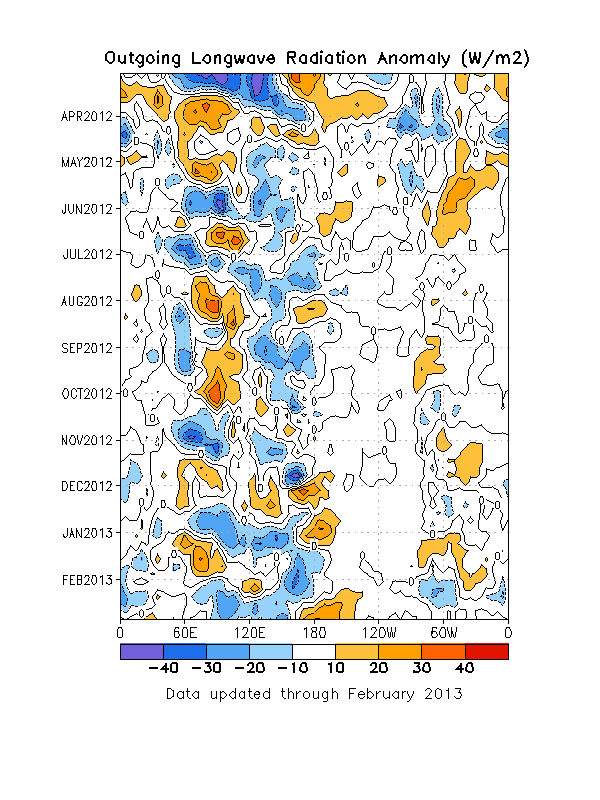 The OLR evolution was dominated by a combination of MJO activity and equatorial Rossby (ER) waves.
Convection was replaced by subsidence near the Date Line late in the month due to a superposition of the suppressed phase of the MJO and the ER wave.
Global SST
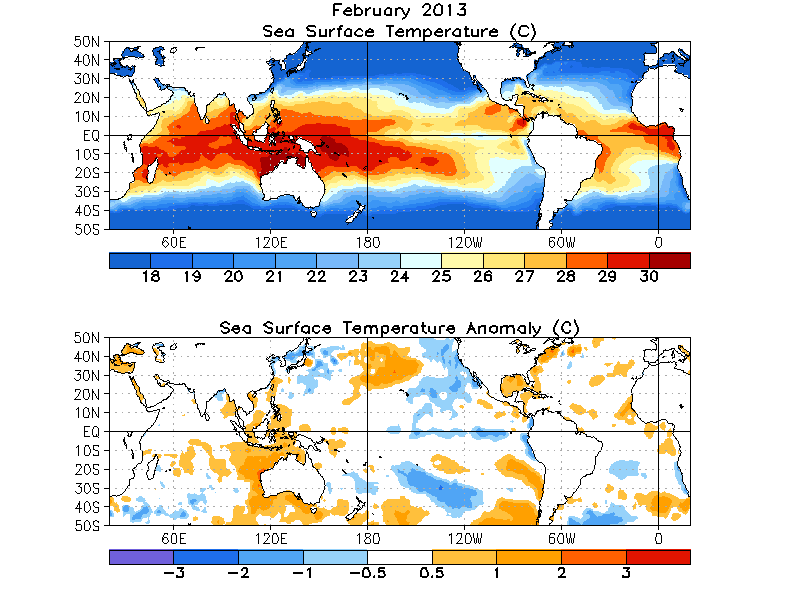 PDO? Sort of…
Weak anomalies across the Atlantic
200-hPa Wind Anomalies
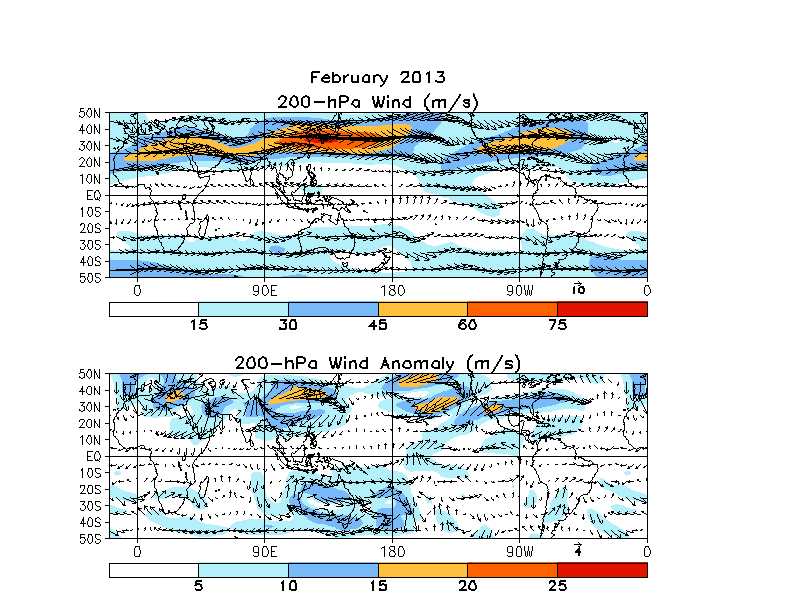 East Asian jet stream appeared to be slightly retracted and shifted a little north.
Strongest anomalies were a result of amplified late-month circumglobal wave pattern. Could this have been forced by North Atlantic blocking pattern? MJO likely contributed to slight retraction over Asia as convection blossomed over the Maritime Continent late in the month.
200-hPa Velocity Potential
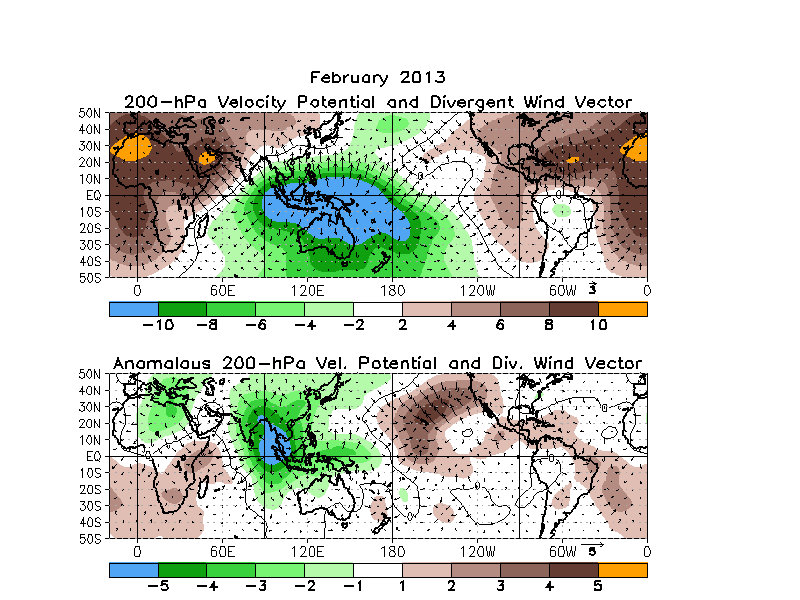 Velocity potential resembles the mean MJO forcing, but not canonically. 
Interesting couplet near and east of Hawaii seems important.
Global Temperatures
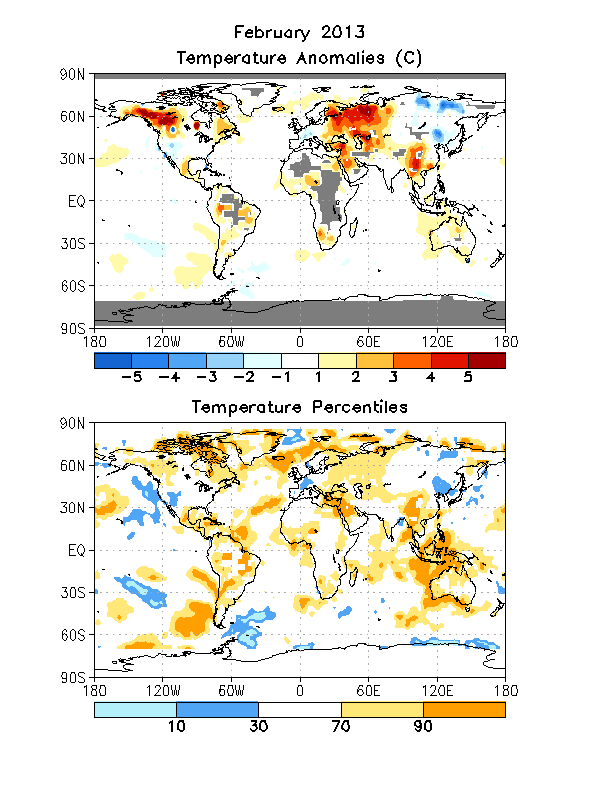 Continued cold from December and January over much of northeastern Asia.
Generally mild across northern North America; cooler across the south.
Parts of the interior Western CONUS were quite cold as in January, with lots of near normal nationwide.
Global Precipitation
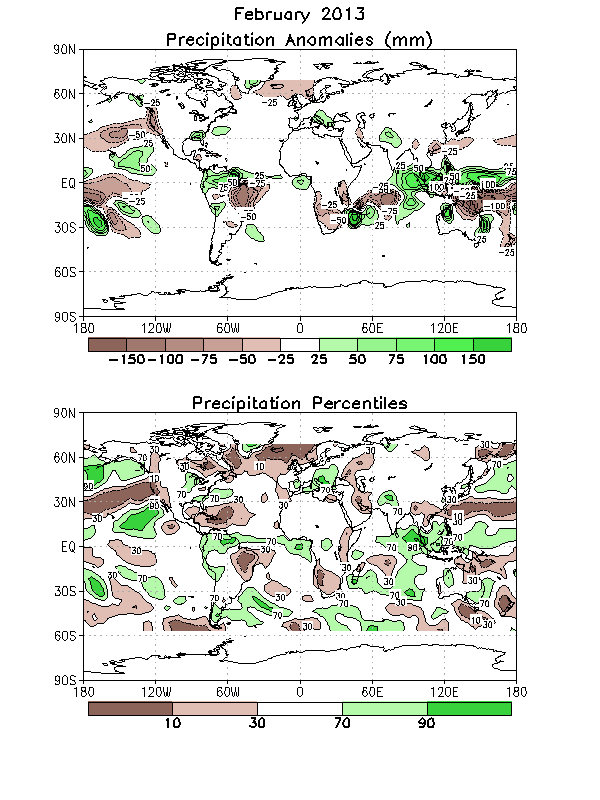 Southeast US wet; West Coast generally dry.  
MJO-related precipitation anomalies were observed over much of the Maritime Continent and eastern Indian Ocean.
Precipitation dipole between northern and southern Europe a classic response to late-month –AO/NAO event.
US Precipitation
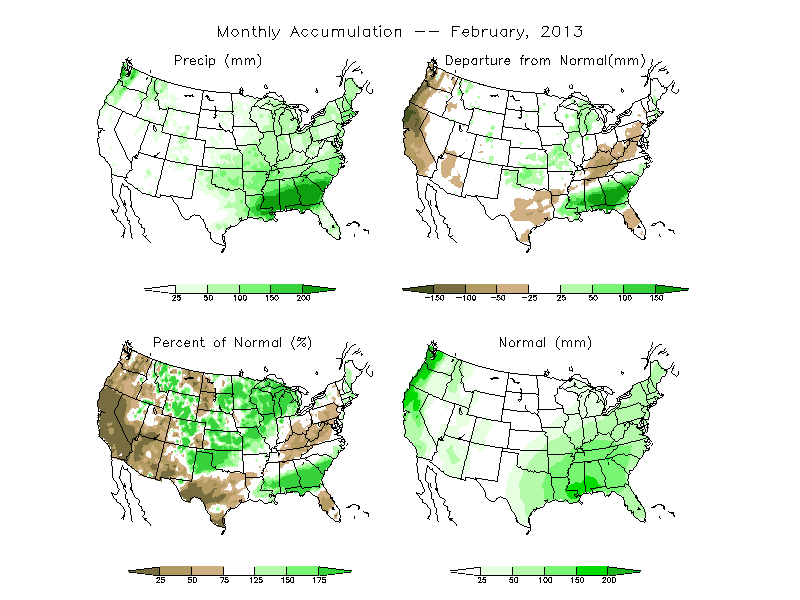 NH 500-hPa Height Anomalies and Sea-level Pressure Anomalies
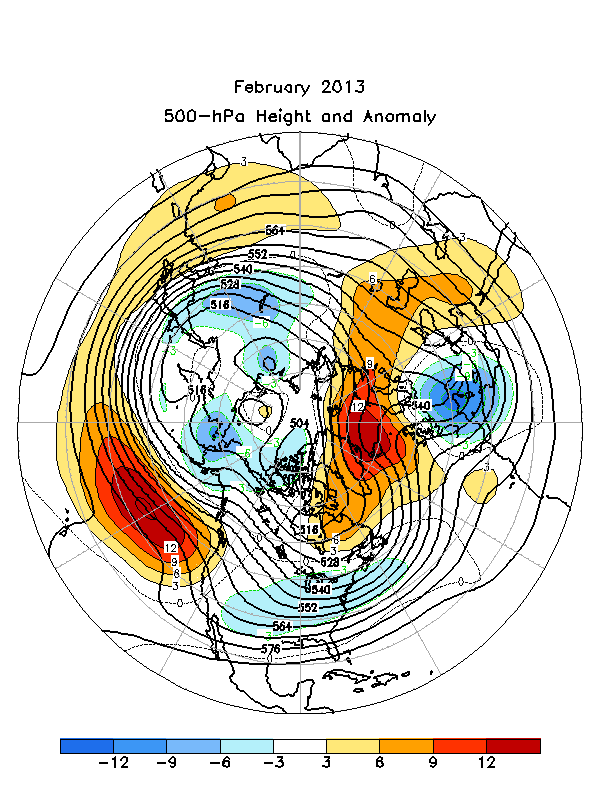 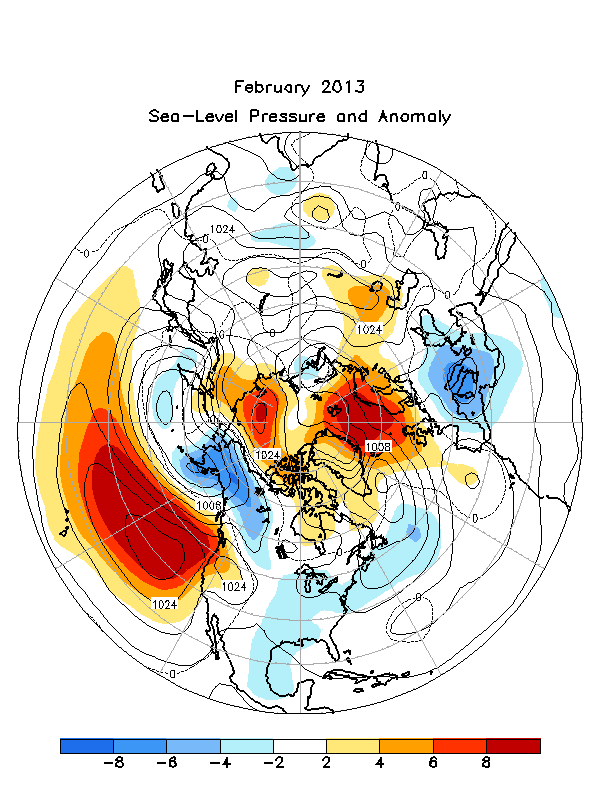 MJO Index
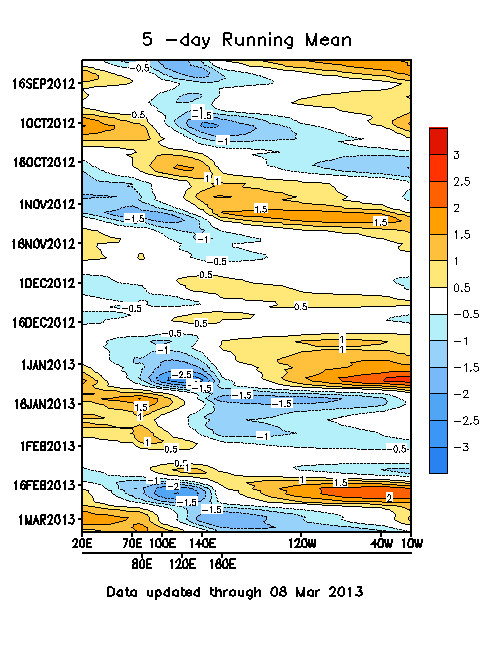 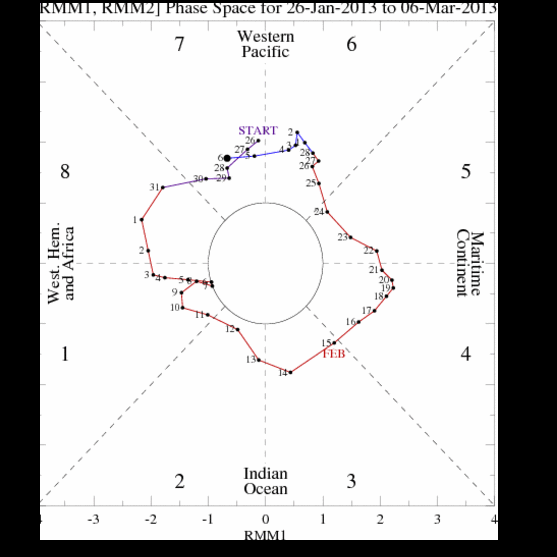 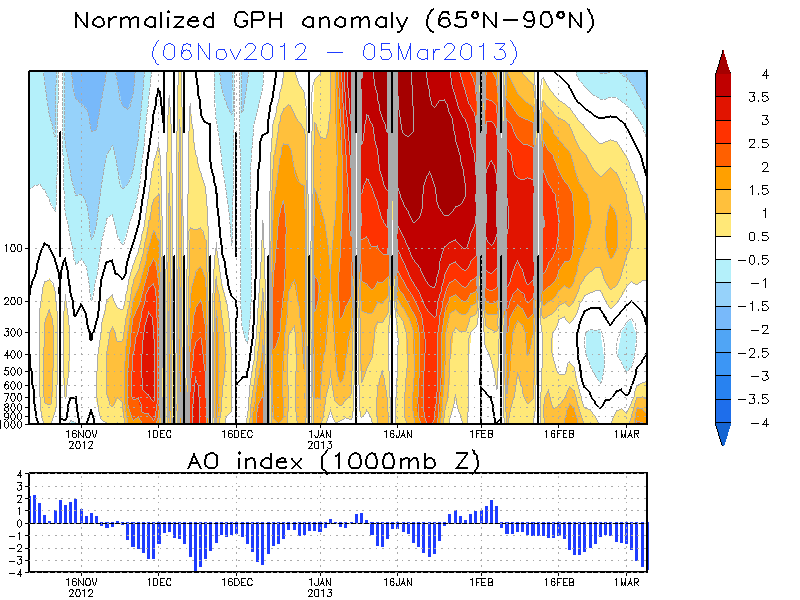 Verification
Monthly, Seasonal, Week-2
Temp
Official
Official
Revised
Revised
Obs
Obs
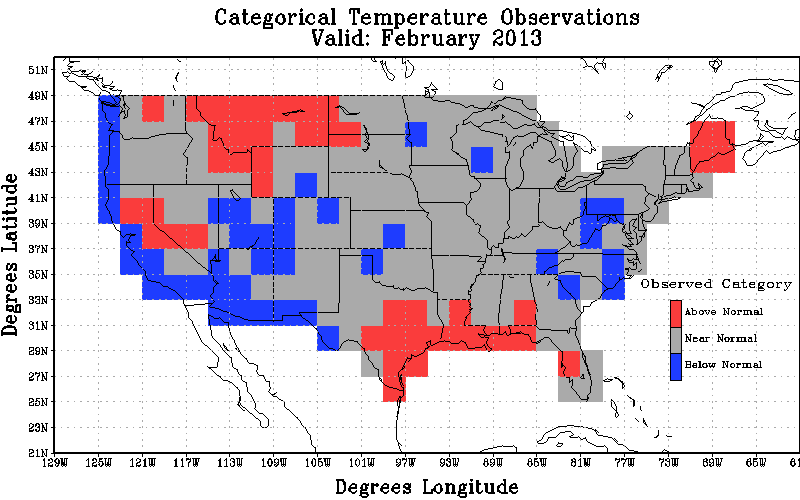 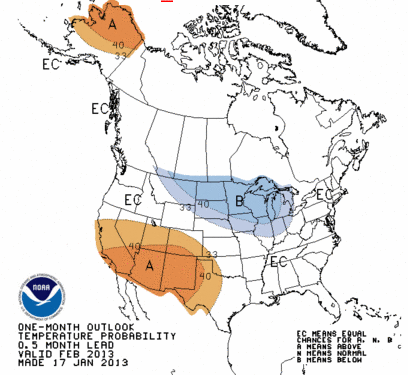 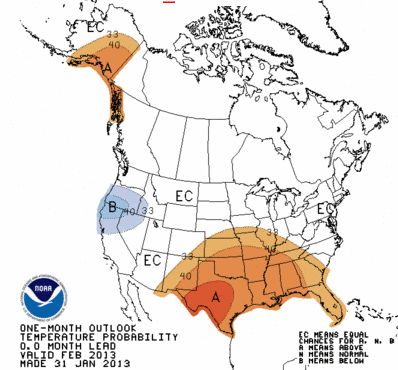 Non-Equal Chance(non EC) forecasts: -39.9
All forecasts: -17.9
% coverage not Equal Chance forecasts : 44.8
Non-Equal Chance(non EC) forecasts: -16.7
All forecasts: -6.5
% coverage not Equal Chance forecasts : 38.8
Precip
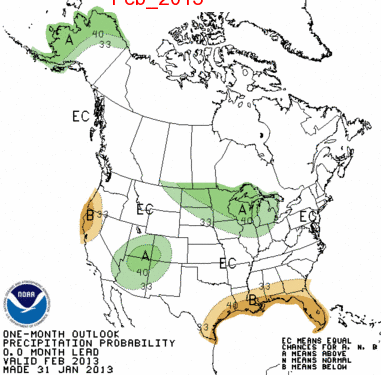 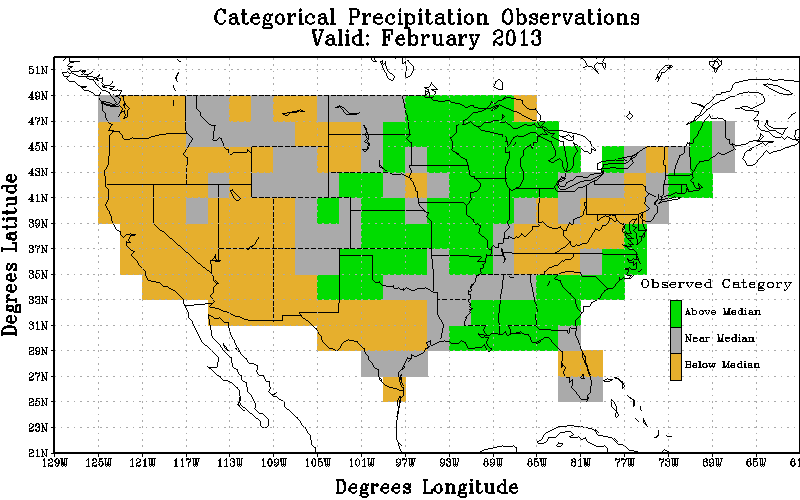 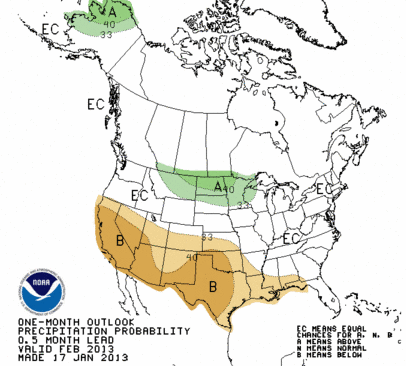 Non-Equal Chance(non EC) forecasts: 33.3
All forecasts: 14.2
% coverage not Equal Chance forecasts : 42.7
Non-Equal Chance(non EC) forecasts: 17.7
All forecasts: 6.2
% coverage not Equal Chance forecasts : 35.3
Temp
Official
Official
Revised
Revised
Obs
Obs
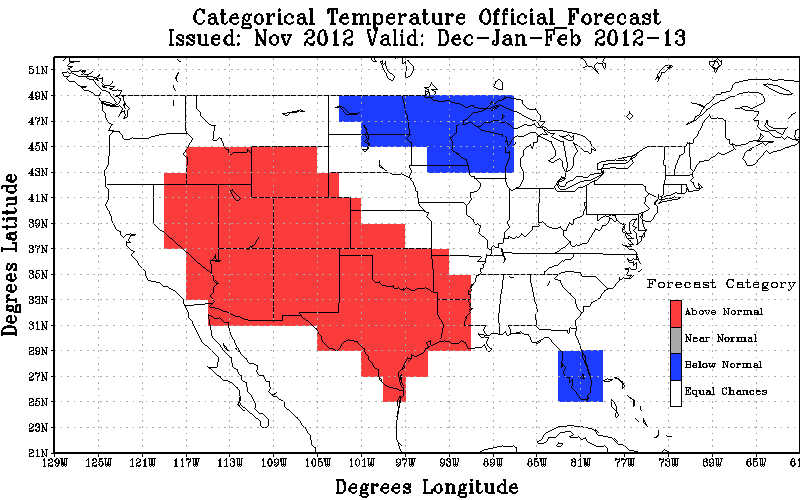 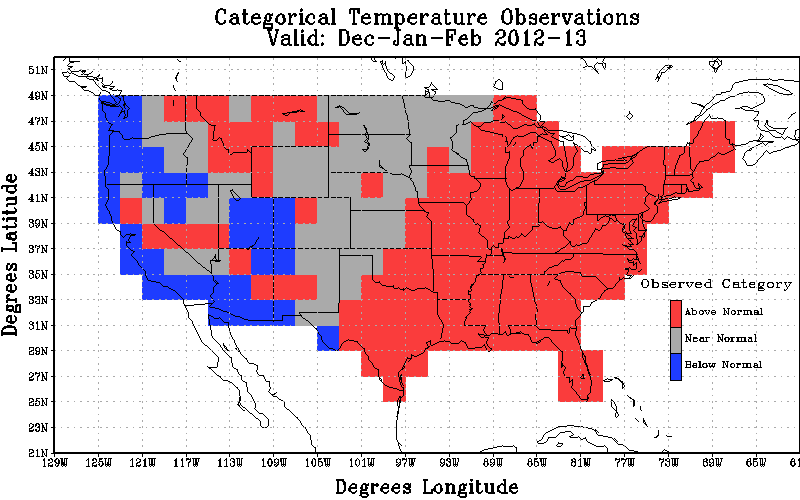 Non-Equal Chance(non EC) forecasts: 1.43
All forecasts: 0.65
% coverage not Equal Chance forecasts : 45.3
Precip
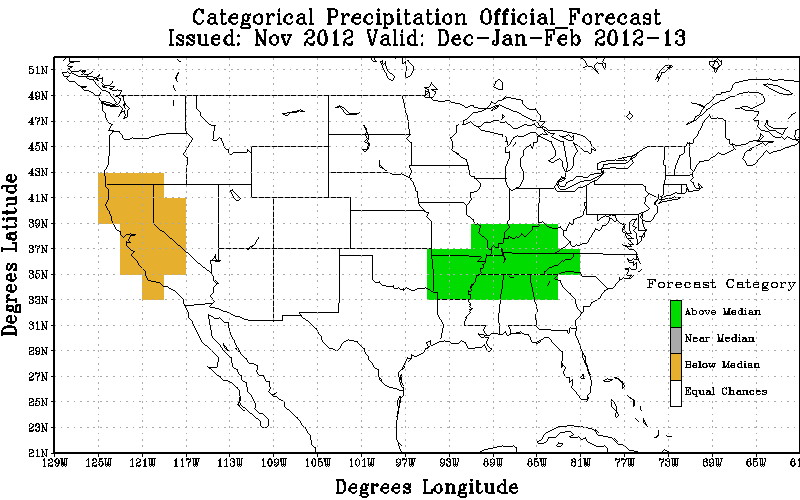 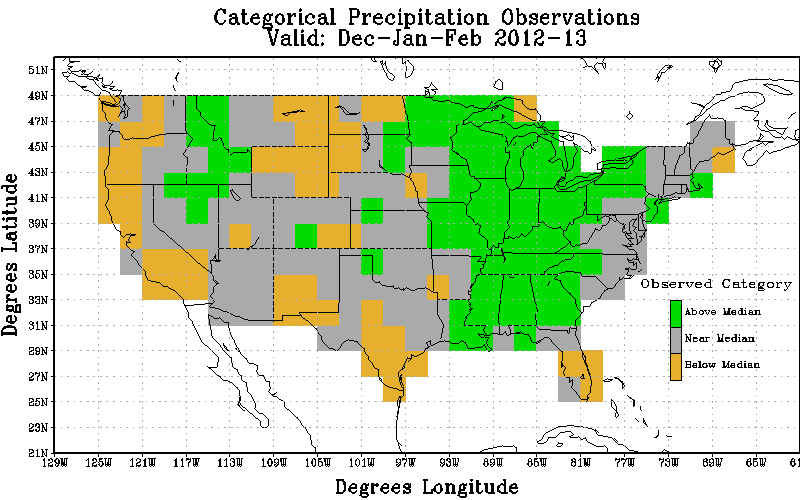 Non-Equal Chance(non EC) forecasts: 51.6
All forecasts: 6.9
% coverage not Equal Chance forecasts : 13.3
8-14 Day Temperature and Precipitation Scores
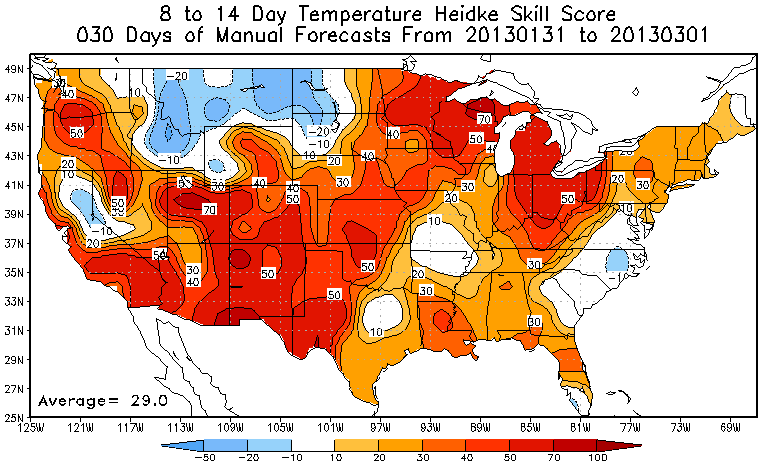 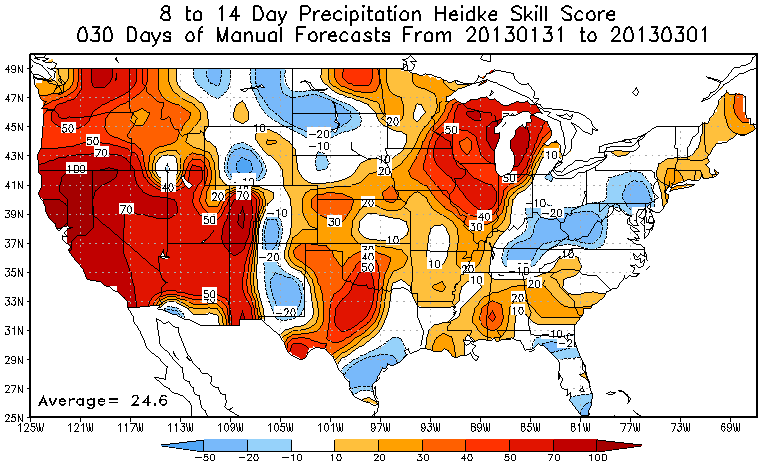 Current Predictions
Monthly, Seasonal, ENSO
March 2013 Revised Outlook
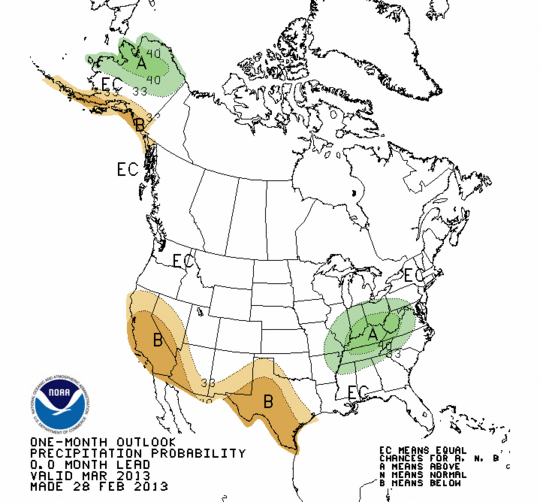 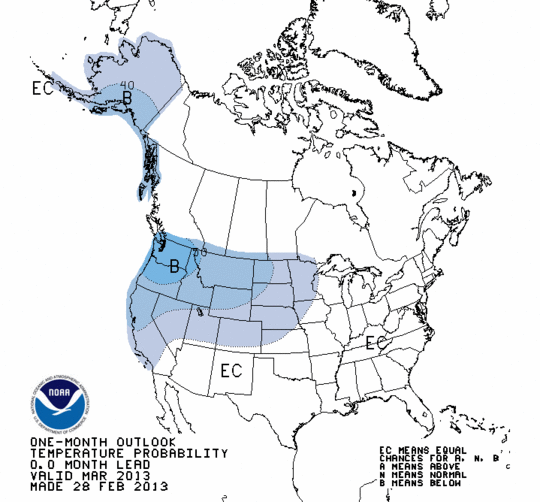 FMA 2013 Seasonal Outlook
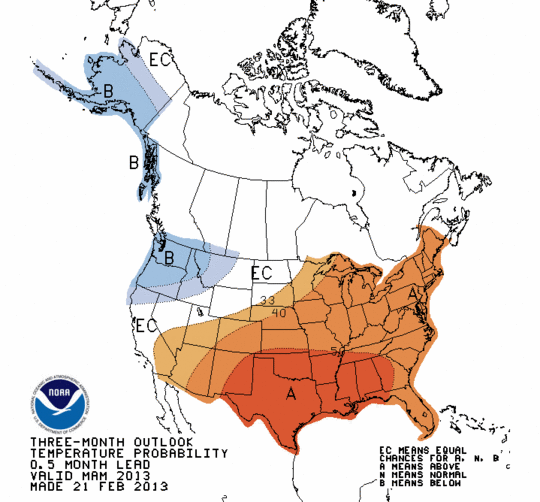 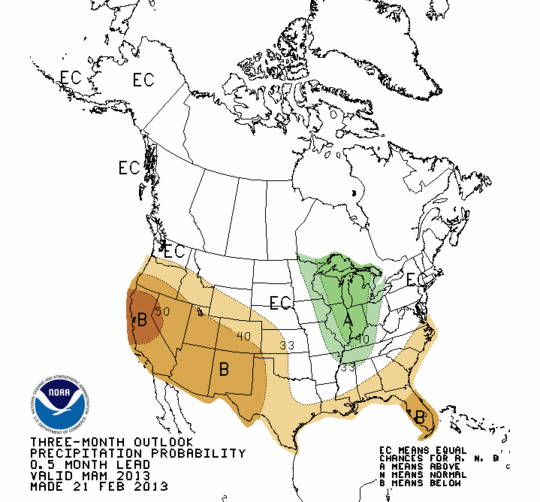 ENSO Forecast Plume
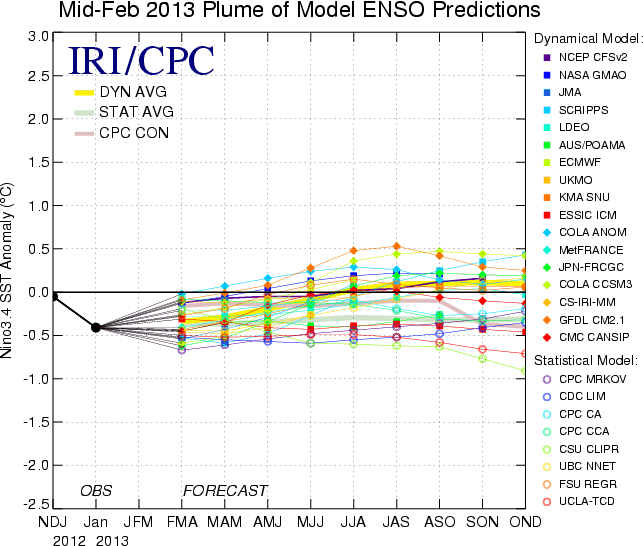 Winter 2012-13 – First Half vs. Second Half
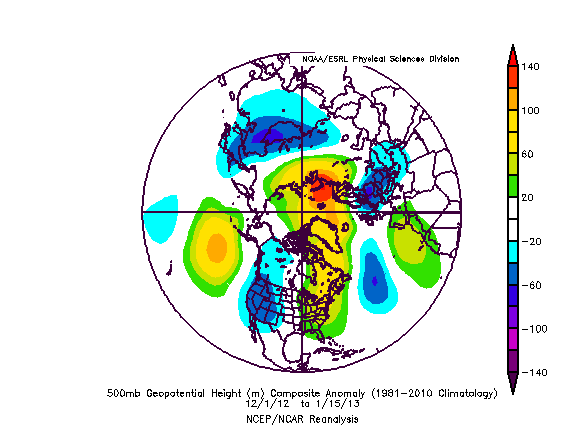 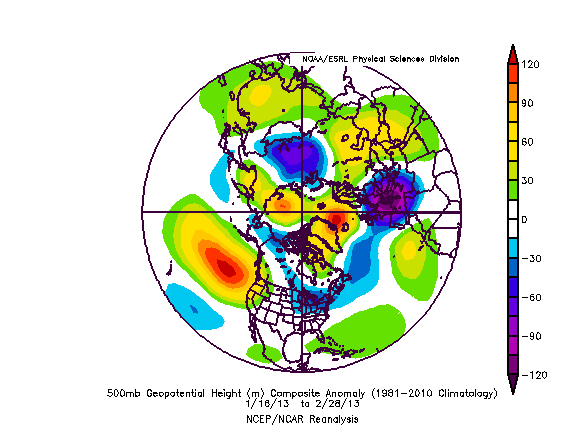 New England Blizzard
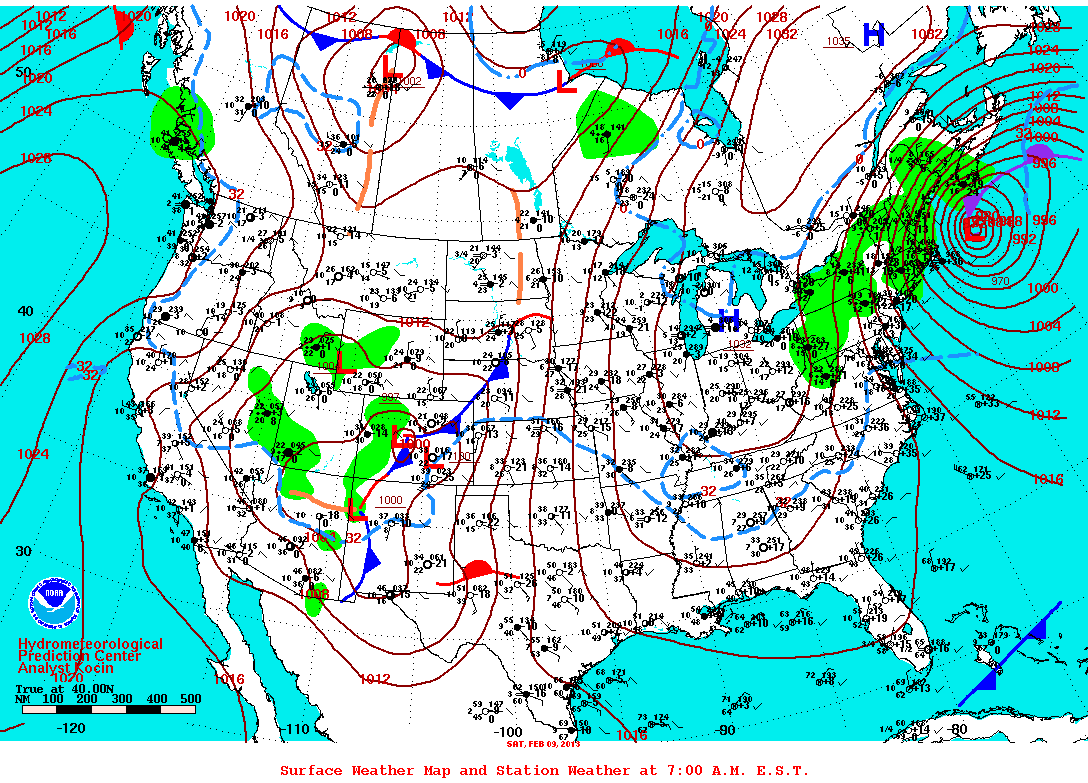 This Winter vs. Last Winter – Second Half
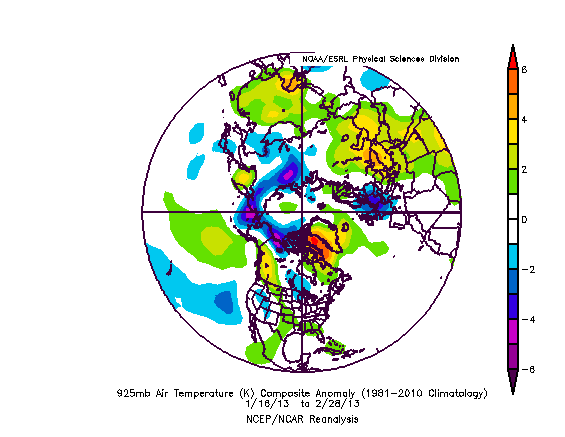 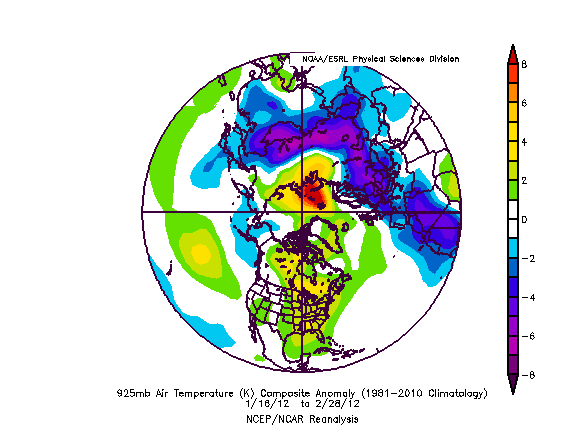